HYDRA: Enabling Low-Overhead Mitigation of Rowhammer
at Ultra-Low Thresholds via Hybrid Tracking
Moinuddin Qureshi
Aditya Rohan, Gururaj Saileshwar, Prashant Nair
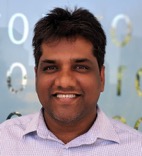 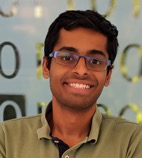 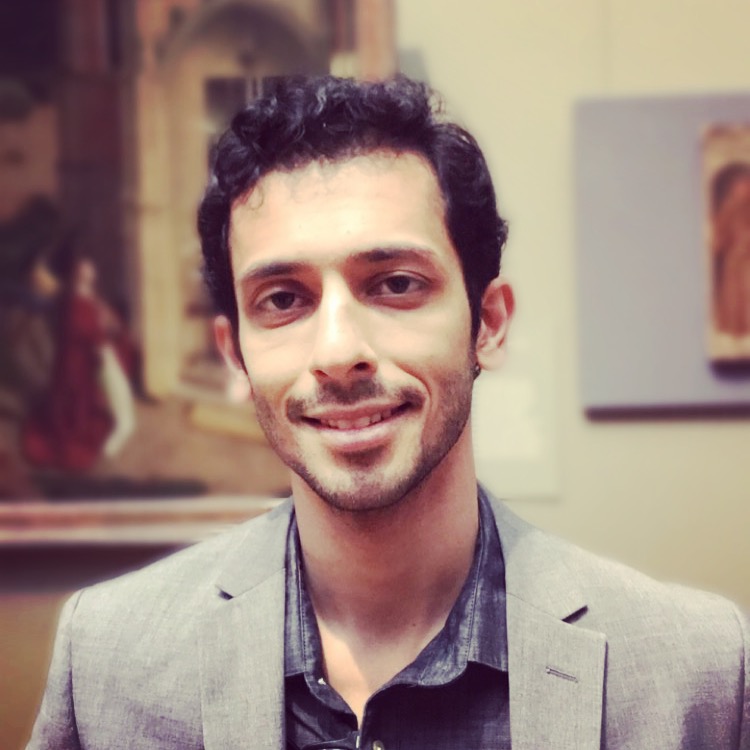 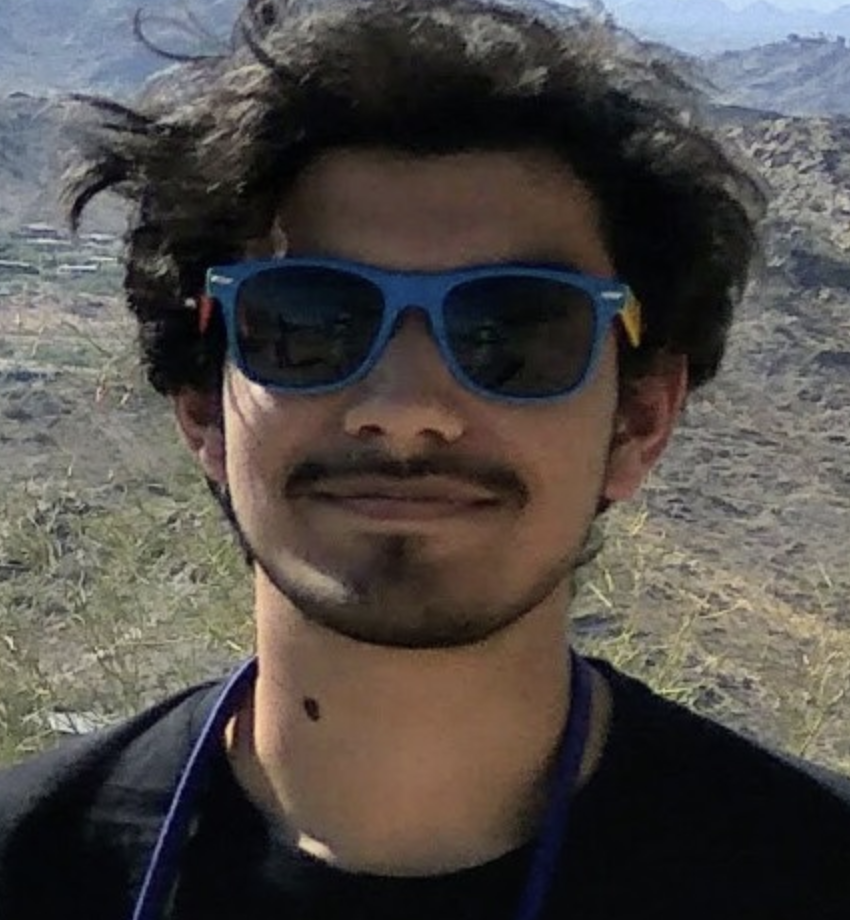 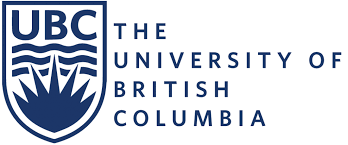 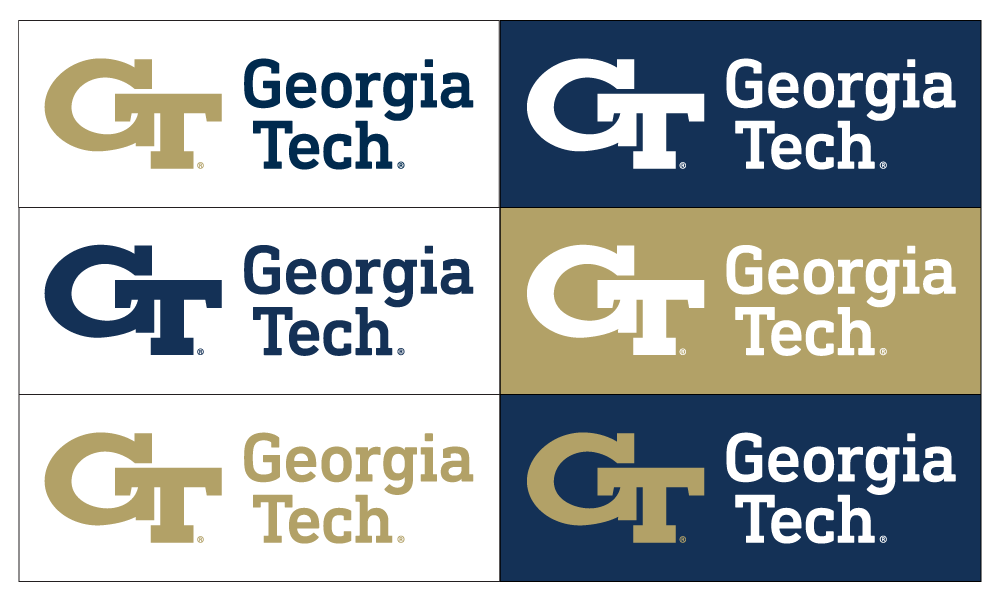 Rowhammer Attacks
DRAM Scaling for Increased Capacity 
More Inter-Cell Interference
DRAM
(old)
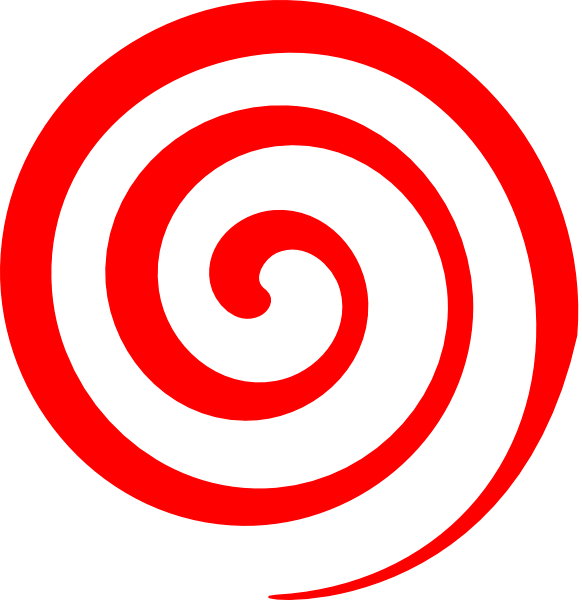 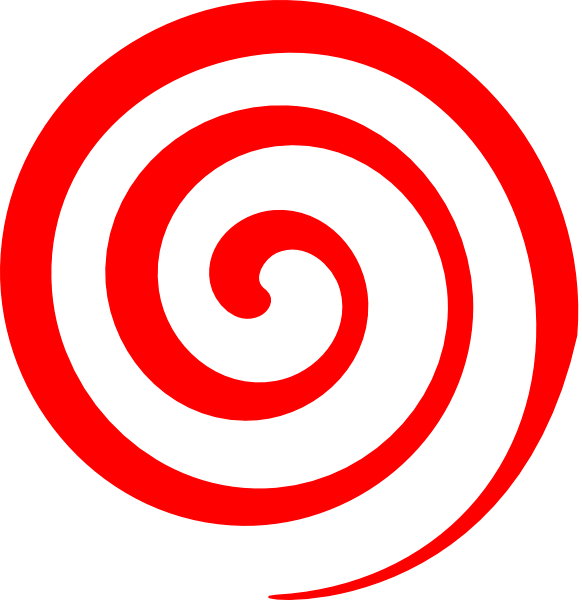 DRAM
(new)
[Speaker Notes: - With DRAM Scaling for increased capacity, DRAM cells are so close that activity on cells in one DRAM row causes charge leakage from cells in neighboring rows. 

Rowhammer attacks exploit this phenomenon by accessing a DRAM row rapidly in a short window of time, that ends up causing bit-flips in neighboring rows. Essentially, this allows an adversarial software to flip bits in memory without accessing them. 

Adversarial software can gain kernel-level privileges, by tampering the page-tables [Orig], or sensitive binaries like the sudo binary [Another-Flip], and even infer data in neighboring rows based on whether they flip or not [RamBleed].]
Rowhammer Attacks
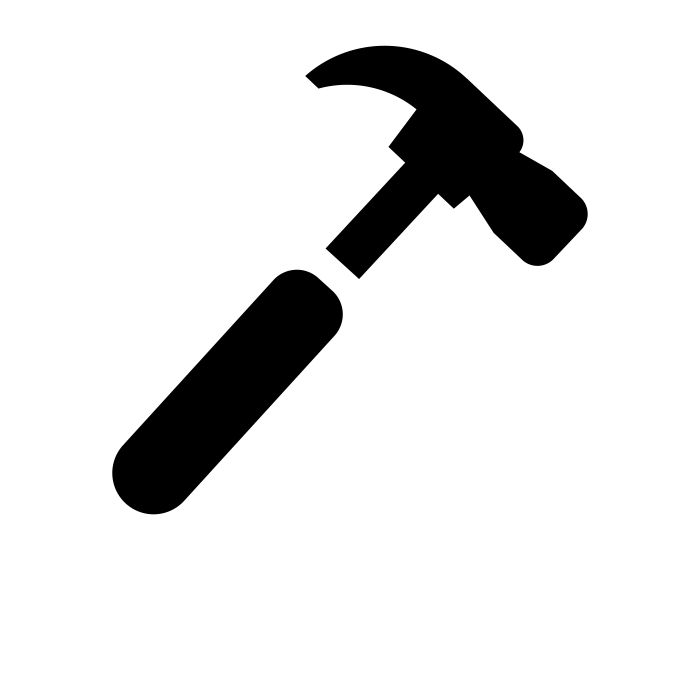 DRAM Scaling for Increased Capacity 
More Inter-Cell Interference
Rowhammer Attack
Row of Cells (8KB)
DRAM
(old)
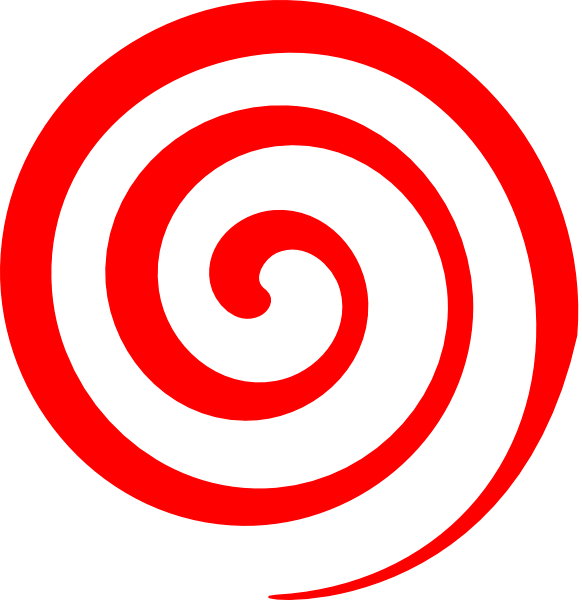 Aggressor Row
Row
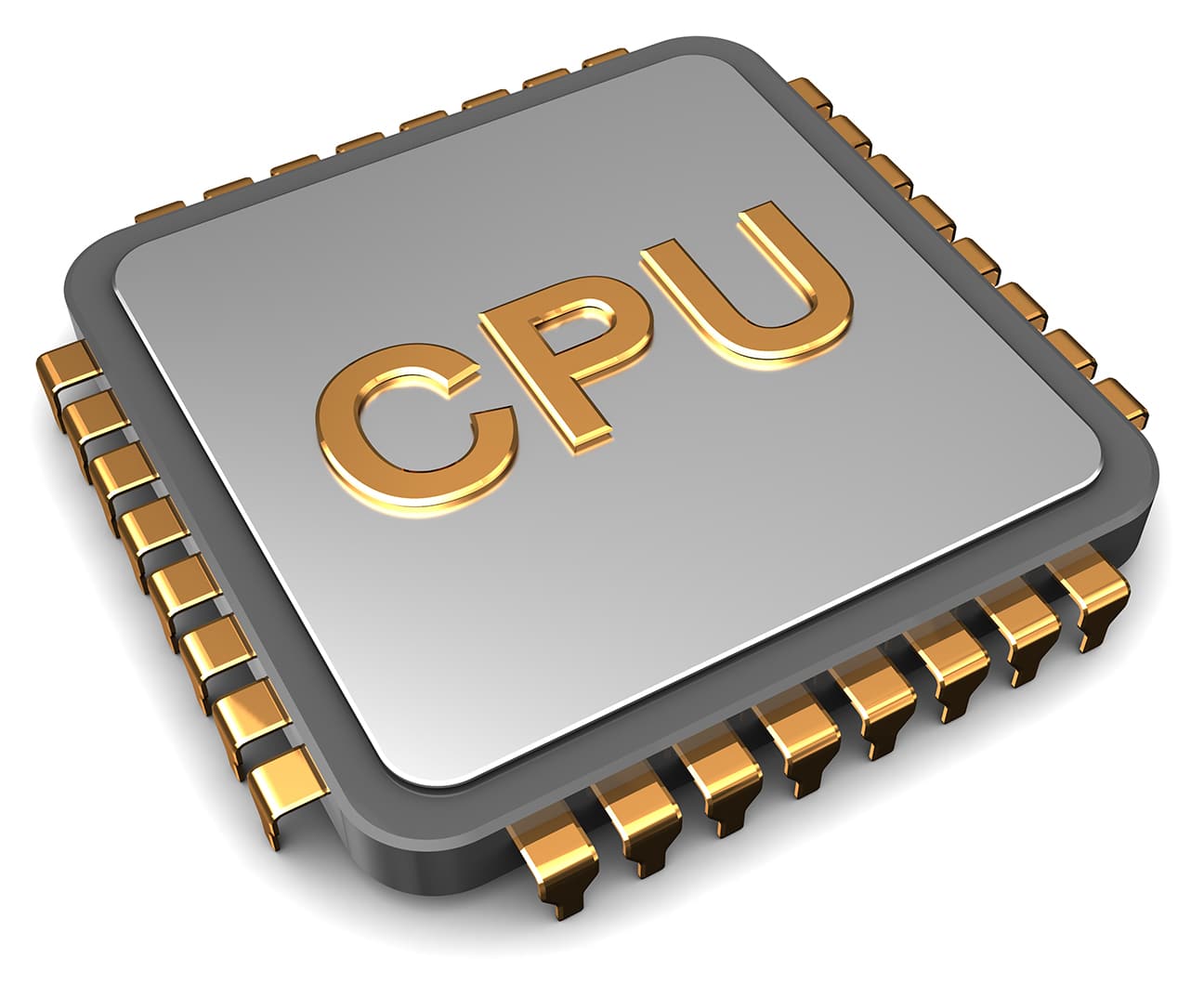 Rapid
Accesses
Row
Victim Row
Aggressor Row
Row
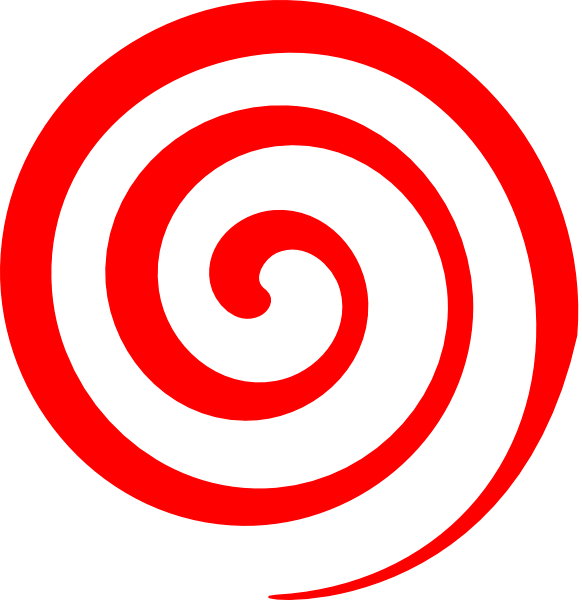 DRAM
DRAM
(new)
Bit-Flips in Neighboring Rows
[Speaker Notes: - With DRAM Scaling for increased capacity, DRAM cells are so close that activity on cells in one DRAM row causes charge leakage from cells in neighboring rows. 

Rowhammer attacks exploit this phenomenon by accessing a DRAM row rapidly in a short window of time, that ends up causing bit-flips in neighboring rows. Essentially, this allows an adversarial software to flip bits in memory without accessing them. 

Adversarial software can gain kernel-level privileges, by tampering the page-tables [Orig], or sensitive binaries like the sudo binary [Another-Flip], and even infer data in neighboring rows based on whether they flip or not [RamBleed].]
Rowhammer Attacks
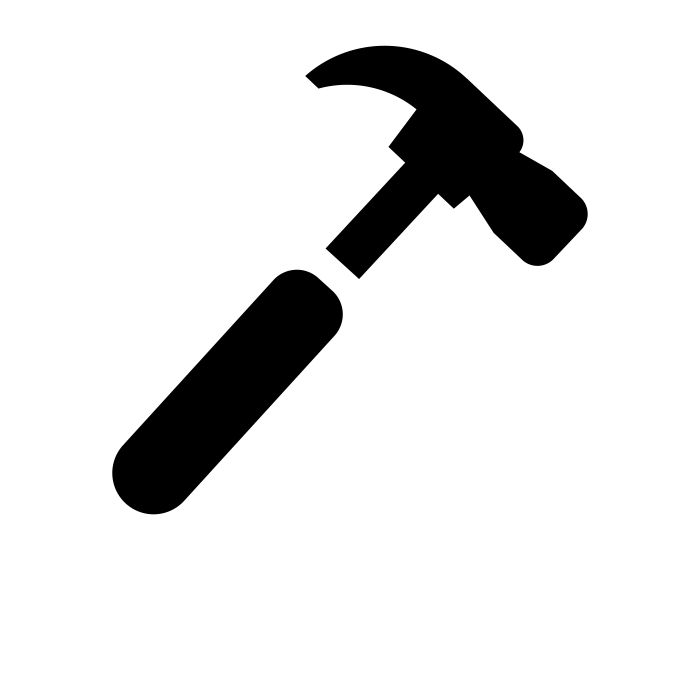 Rowhammer Attack
loop:
  mov (X), %eax
  mov (Y), %ebx
  clflush (X)
  clflush (Y)
  mfence
  jmp loop
Row of Cells (8KB)
Software Adversary Can Flip Bits in Page Tables & 
Gain Kernel Privileges (Take Over a System)
Aggressor Row
Row
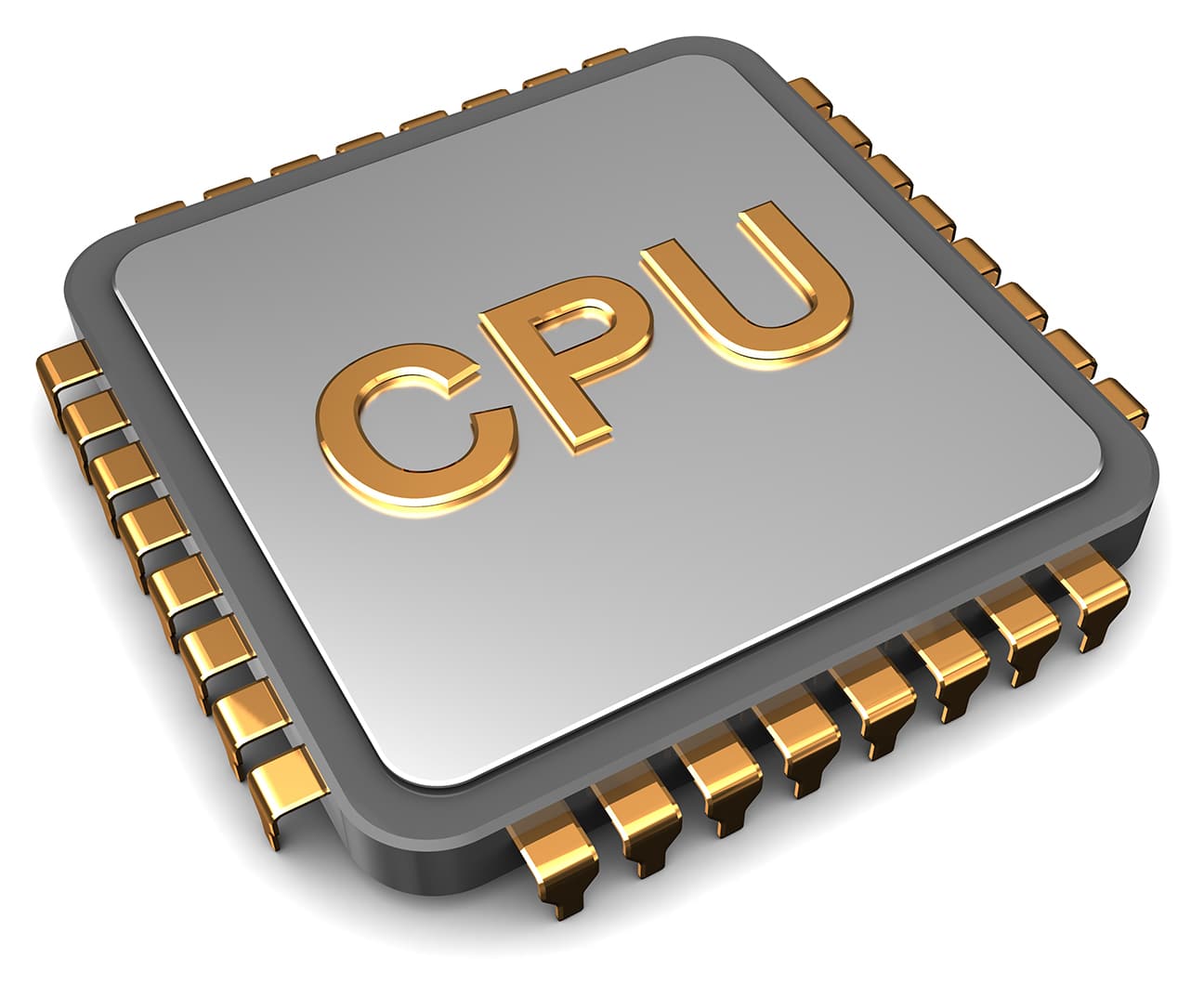 Rapid
Accesses
[Seaborn+, Blackhat’15]
Row
Victim Row
Aggressor Row
Row
DRAM
Bit-Flips in Neighboring Rows
[Speaker Notes: - With DRAM Scaling for increased capacity, DRAM cells are so close that activity on cells in one DRAM row causes charge leakage from cells in neighboring rows. 

Rowhammer attacks exploit this phenomenon by accessing a DRAM row rapidly in a short window of time, that ends up causing bit-flips in neighboring rows. Essentially, this allows an adversarial software to flip bits in memory without accessing them. 

Adversarial software can gain kernel-level privileges, by tampering the page-tables [Orig], or sensitive binaries like the sudo binary [Another-Flip], and even infer data in neighboring rows based on whether they flip or not [RamBleed].]
Rowhammer is Getting Worse!
Rowhammer Threshold: Bitflips require activating at least one row TRH times
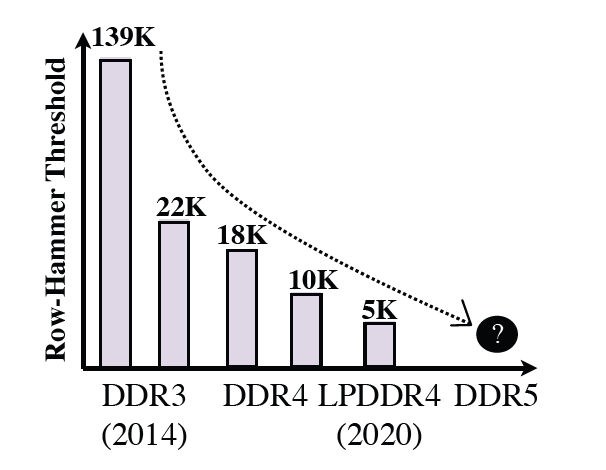 30x Reduction in TRH in 8 years!
[Speaker Notes: - With DRAM Scaling for increased capacity, DRAM cells are so close that activity on cells in one DRAM row causes charge leakage from cells in neighboring rows. 

Rowhammer attacks exploit this phenomenon by accessing a DRAM row rapidly in a short window of time, that ends up causing bit-flips in neighboring rows. Essentially, this allows an adversarial software to flip bits in memory without accessing them. 

Adversarial software can gain kernel-level privileges, by tampering the page-tables [Orig], or sensitive binaries like the sudo binary [Another-Flip], and even infer data in neighboring rows based on whether they flip or not [RamBleed].]
Typical Mitigation for Rowhammer
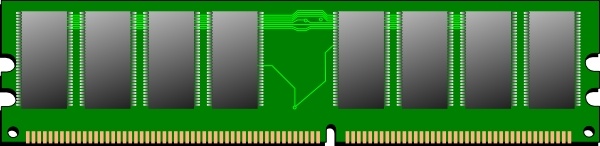 Targeted Row Refresh (TRR) in DDR4 (2015)
Mitigative Action
2
Track Aggressor Rows
1
Refresh
Victim Row
DRAM
Aggressor Row
Victim Row
5
Typical Mitigation for Rowhammer
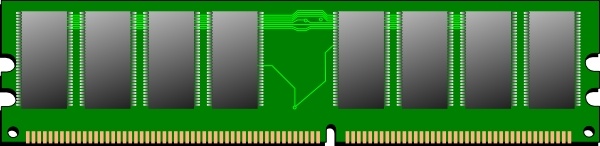 Targeted Row Refresh (TRR) in DDR4 (2015)
Mitigative Action
2
TRResspass Breaks TRR Tracker [Frigo+, SP’20]
Track Aggressor Rows
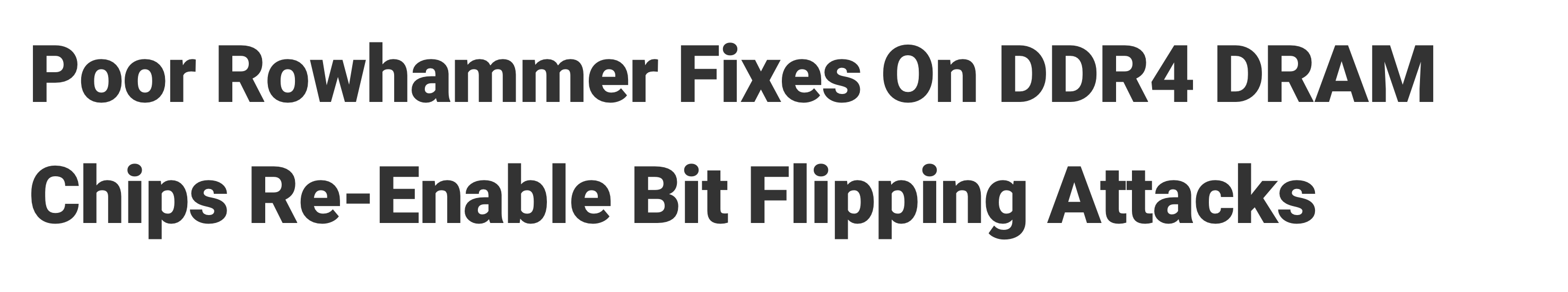 1
Refresh
Source: The Hacker News
Victim Row
DRAM
Blacksmith Attack: All DDR4 DRAM Vulnerable [Jattke+, SP’22]
Aggressor Row
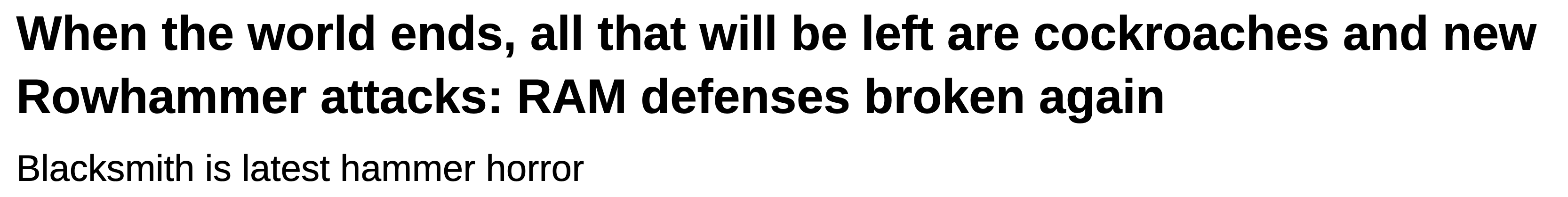 Victim Row
Source: The Register
Why Trackers Break?
Refresh Period: 64ms, Row-Cycle Time: 45ns

Activation Budget Per Bank: ~1.4 Million
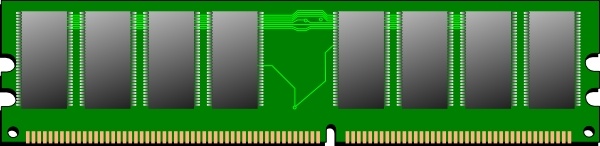 Max. Attack Rows
Victim Row
DRAM
Aggressor Row
Victim Row
The number attack rows increases inversely to Threshold, so does tracker state
Pitfall of SRAM-Based Trackers
SRAM-tables can be in memory controller (CAT) or inside DRAM chip (TRR)
Overheads for 16GB Rank (16 Banks, 8KB Rows)
Our goal is < 64KB SRAM per Rank
SRAM-Based trackers incur impractical SRAM overheads at ultra-low thresholds
Pitfall of DRAM-Based Trackers
Counter-Based Row Activation [Kim, Nair, Qureshi - CAL’14]:  
Keep counters for ALL rows in a dedicated region in DRAM, cache counter-lines on-chip
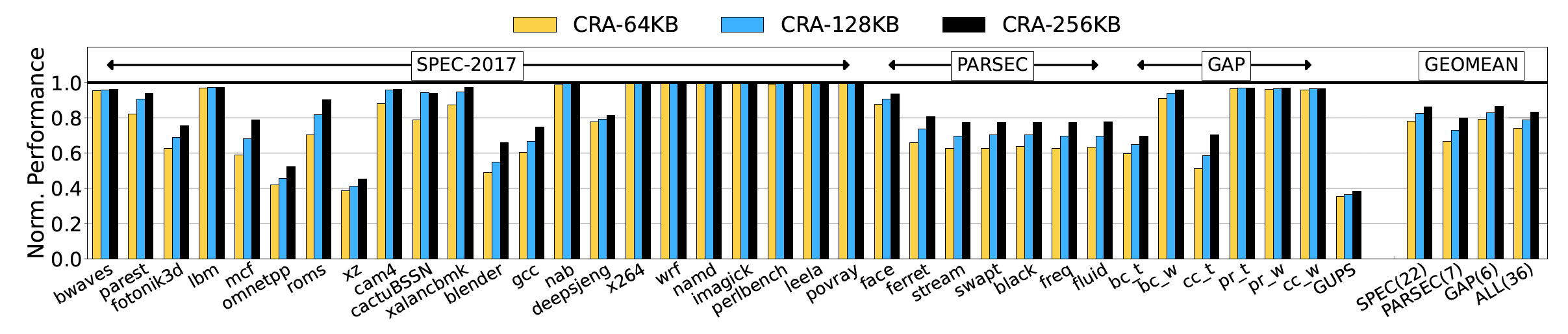 DRAM-based trackers incur low SRAM storage but high performance overhead (25%)
Goal
Develop secure and low-cost Rowhammer mitigation:

Effective at Ultra-Low thresholds (500 or below)

Low SRAM overhead (<64KB per rank)

Low performance overhead (< 1%)

No changes to DRAM arrays or memory interfaces
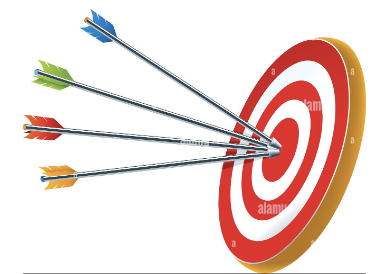 Observation and Insight
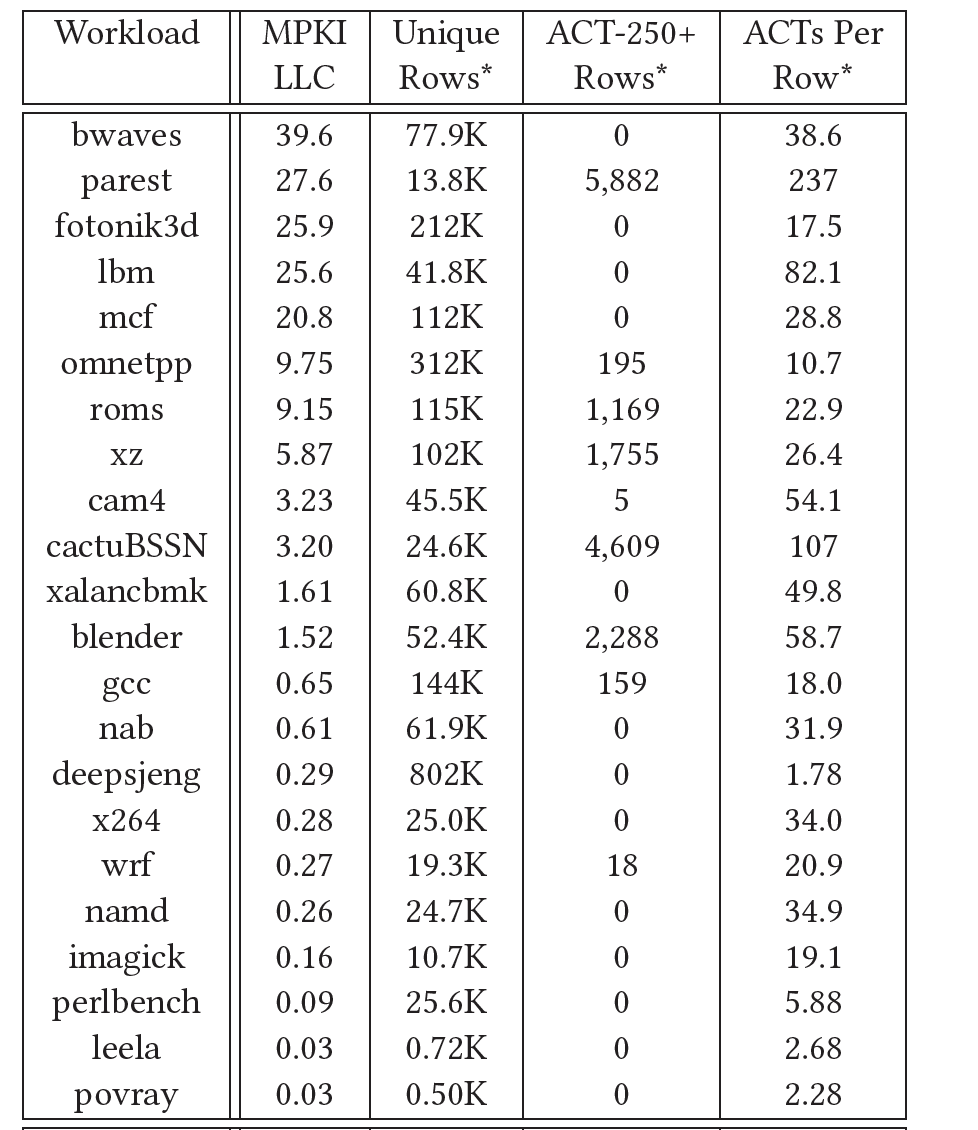 Rowhammer: Race against time (64 ms)
Access many rows few times   ✓
Access few rows many times   ✓
Access many rows many times  ✗
Applications (within 64ms):        - Access 100k+ rows
       - On average, few 10s of ACT/row
       - Few thousand rows have 250+ ACT
Insight:       - Have ability to track all rows (DRAM)
       - Use SRAM to filter out common-case
HYDRA: Hybrid Tracker
HYDRA: SRAM for group-tracking, and DRAM for per-row tracking (cached)
Memory Controller (SRAM)
DRAM
Address
Space
Row-ID
Group Count
Table (GCT)
Row Count
Cache (RCC)
Row CountTable (RCT)
HYDRA uses DRAM to get scalable tracking, and SRAM to avoid performance overheads
HYDRA: Operation
Assume: Hydra Threshold = 250, Group Threshold= 200
Miss
Hit, Ctr++
No
Yes, Ctr++
DRAM
Address
Space
Row-ID
< 200?
Group Count
Table (GCT)
Row Count
Cache (RCC)
Row CountTable (RCT)
24KB SRAM 
(9% Accesses)
32KB SRAM 
(90.7% Accesses)
4MB DRAM 
(0.3% Accesses)
The GCT filters most of the counter checks, less pressure on RCC, minimal RCT access
HYDRA: Reset and Set
When GCT-entry reaches 200
Set relevant RCT-entries to 200
Every 64ms, Reset SRAM state
Memory Controller (SRAM)
DRAM
Address
Space
Row-ID
Up 200?
Group Count
Table (GCT)
Row Count
Cache (RCC)
Row CountTable (RCT)
If a Row is accessed continuously, first mitigation may be at 50, then 250 each
HYDRA uses intelligent indexing to reduce RCT set overhead (128 counters in two lines)
Security Analysis
HYDRA Threshold is set to TRH/2 due to periodic reset (TH=250, TRH=500)

Proof that HYDRA issues a mitigation at-least once per TRH

Protection for RCT rows (their counters kept in SRAM, 500 bytes)

Protection against Half-Double (mitigations increment count for victim)

HYDRA works with any mitigating action (BH/RRS): Refresh 2 rows on each side
Security NOT dependent on pattern
For detailed security analysis, please see the paper
Results
Config: 8-core OOO, 32GB DRAM (2 Ranks, 8KB Row-Buffer)
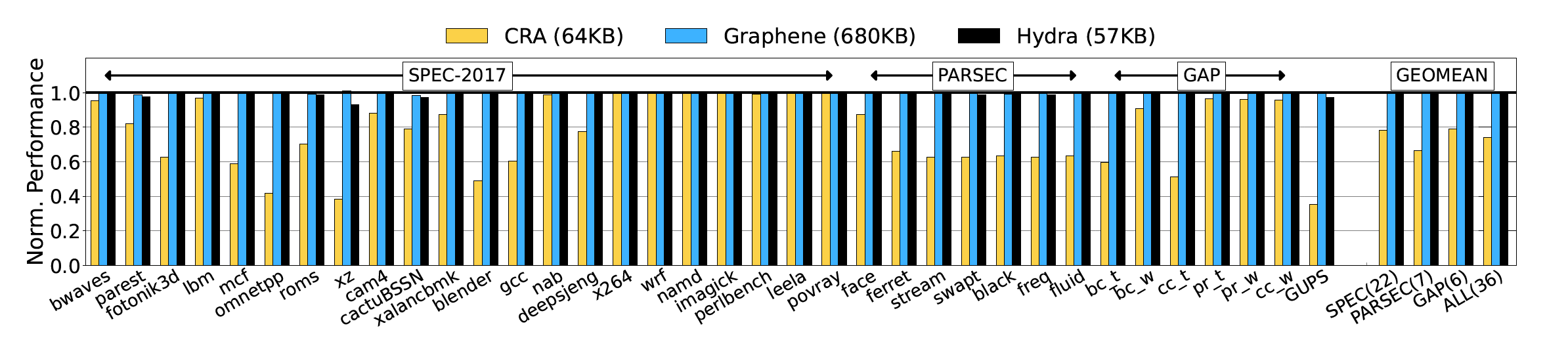 HYDRA has negligible slowdown (0.7%) and low SRAM overheads (57KB for two ranks)
Say Hello! to DDR5
SRAM overheads for 32GB (2 Ranks) for DDR4 (current) and DDR5 (soon)
DRAM overhead of HYDRA is negligible (4MB out of 32GB, 0.01%)
HYDRA provides scalable Rowhammer mitigation even for DDR5
Conclusion
Sensitivity to GCT Capacity
We use a default GCT of 32K
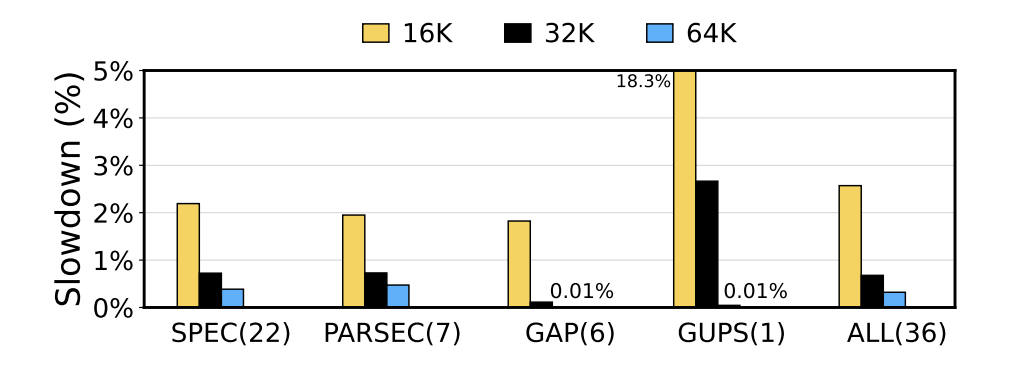 A larger GCT virtually eliminates all slowdown (except for mitigating actions)
Sensitivity to RH Threshold
Structures scaled 2x for TRH=250, and 4x for TRH=125
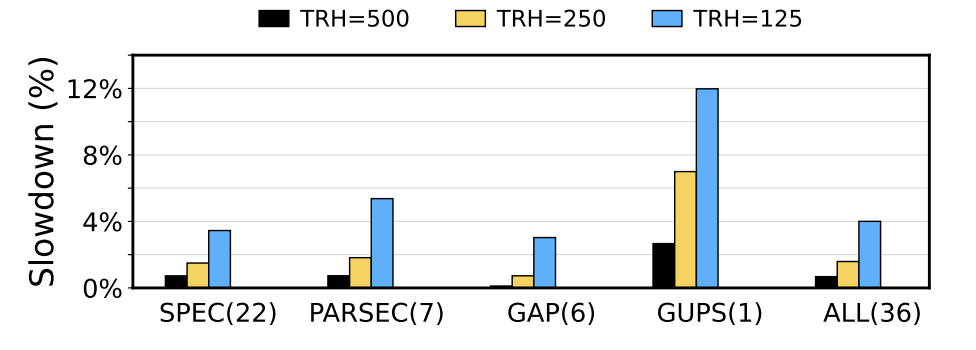 HYDRA has can provide scalable Rowhammer mitigation even at low threshold
GCT vs RCC: Which One?
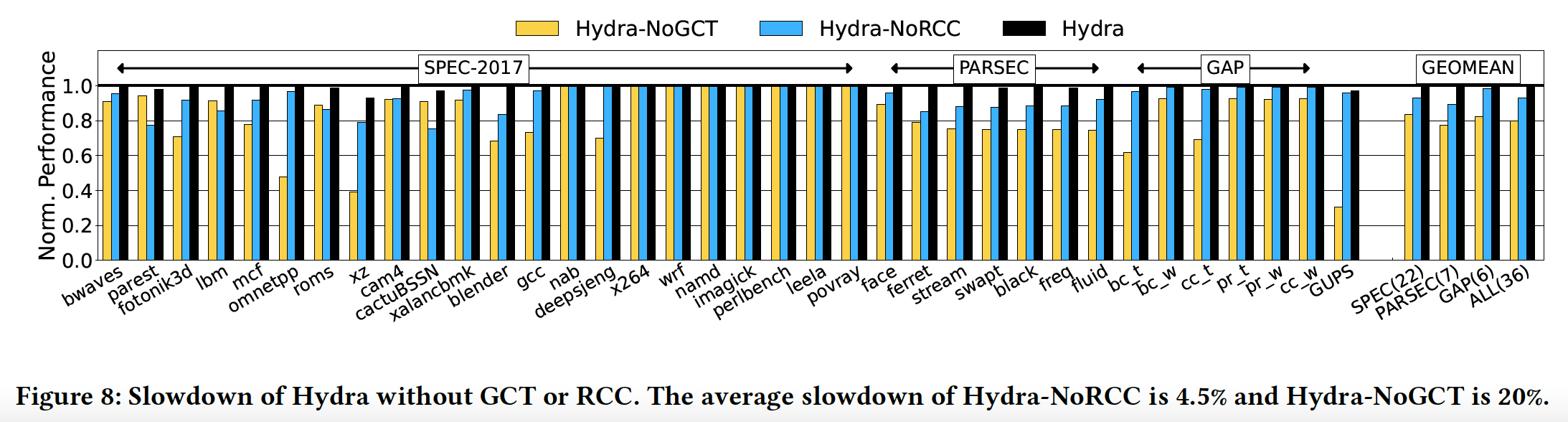 GCT is the primary source of effectiveness (filtering 90% of the accesses)
D-CBF
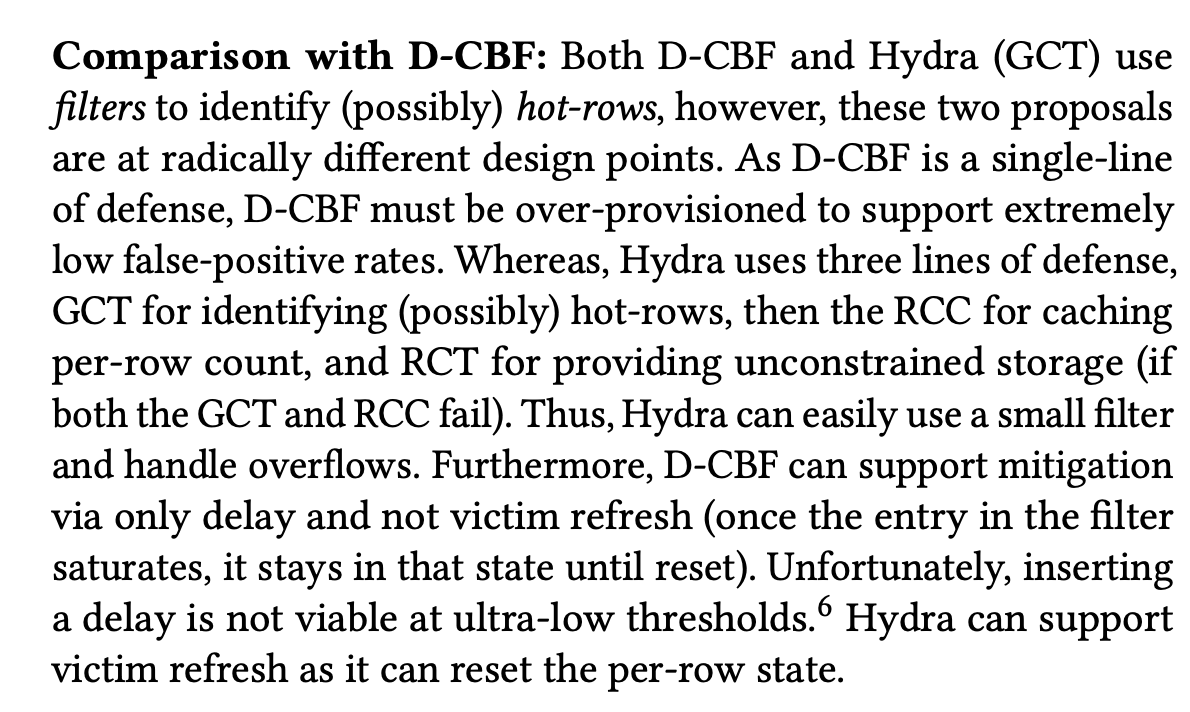 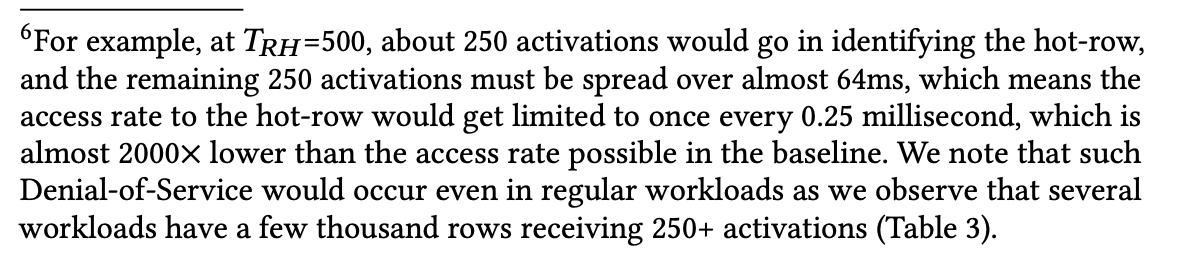